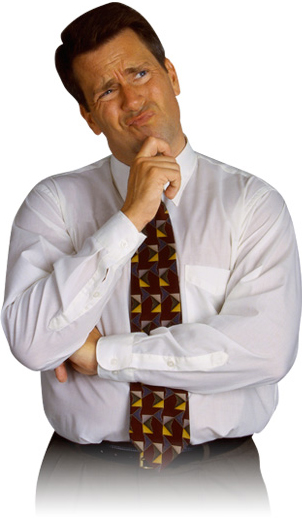 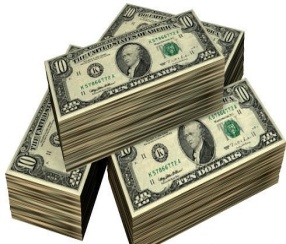 LIBERALISM
Benevolence
New Testament churches
engaged in the work of benevolence show us
 who did the relieving
 who were relieved
Richie Thetford									              www.thetfordcountry.com
Definitions
Benevolence
“an inclination to do good; charitable”
Alien
“a foreigner; one not born of the water and spirit and therefore is not a child of God”
Saint
“one born of the water and spirit and is a child of God, in the kingdom of God”
Richie Thetford									              www.thetfordcountry.com
Definitions
Local church
“a group of Christians in a locality who worship together regularly” 
Sponsoring church
“one congregation that oversees a project, such as a mission activity, in which other congregations have an interest and to which they voluntarily contribute regularly”
Richie Thetford									              www.thetfordcountry.com
Church Benevolence
What is the work of the churchin the area of benevolence
?
Does the church operate in the field of Limited Benevolence
Just take care of certain ones
Does the church operate in the field of Unlimited Benevolence
Care for all the world’s needy
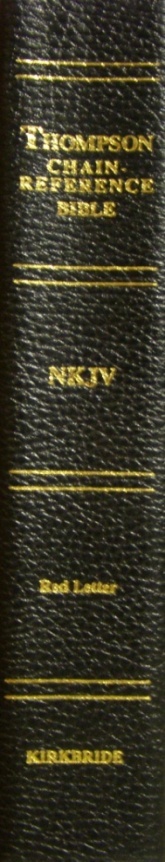 Richie Thetford									              www.thetfordcountry.com
Church Benevolence
Majority of benevolent workis to be done by individuals
God restricted the work of benevolence
2 Thessalonians 3:10
Each one is to be responsible for hisown family
1 Timothy 5:4, 8, 16
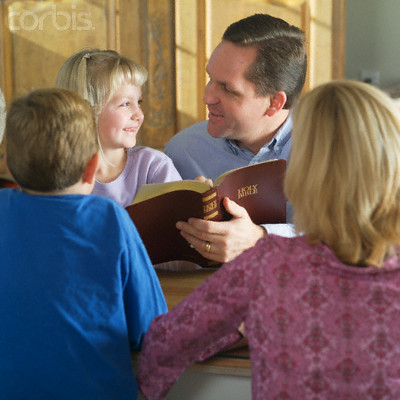 Richie Thetford									              www.thetfordcountry.com
Church Benevolence
Majority of benevolent workis to be done by individuals
Care of widows is restricted
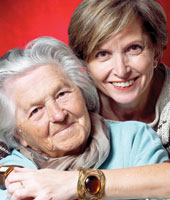 “Pure and undefiled religion before God and the Father is this: to visit orphans and widows in their trouble, and to keep oneself unspotted from the world.”James 1:27
Richie Thetford									              www.thetfordcountry.com
Church Benevolence
Not a tool to bring people INTO Christ
Power of the gospel brings one to Christ
True discipleship cannot be boughtwith material goods
Romans 1:16-17
John 6:44-45
Many benevolent tactics wereused after WWII
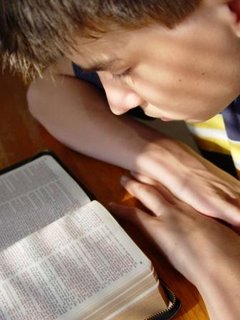 Richie Thetford									              www.thetfordcountry.com
The Benevolent Work of the Church
X
X
Acts 2:44-45
X
X
Acts 4:32-35
X
X
Acts 6:1-6
X
X
Acts 11:27-30
X
X
Rom 15:25-32
X
X
1 Cor 16:1-3
X
X
2 Cor 8:1-4
X
X
2 Cor 9:1,12
X
X
1 Tim 5:16
New Testament Benevolence
God’s Word PROVES That This IS Unquestionably Right!
Respecting God’s Word
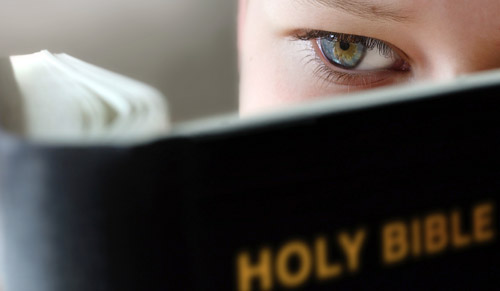 IN THE AREA OF BENEVOLENCE
Nothing in these cases suggest that a congregation should go into all the world looking for needy people and support as many as possible
The church has a higher function than the social and temporal betterment of humanity
Richie Thetford									              www.thetfordcountry.com
Respecting God’s Word
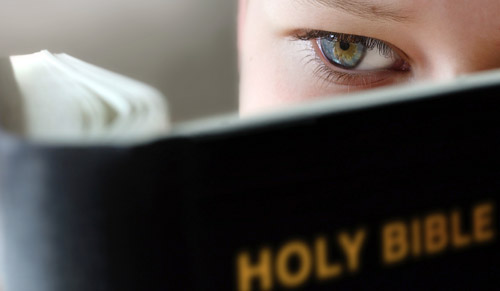 IN THE AREA OF BENEVOLENCE
The church is not a glorified rescue mission for the world’s indigent or a Red Cross kind of organization
To keep the benevolent work of the church in its proper perspective we need to study and follow the New Testament – not what other religious bodies are doing
Richie Thetford									              www.thetfordcountry.com
LIBERALISM
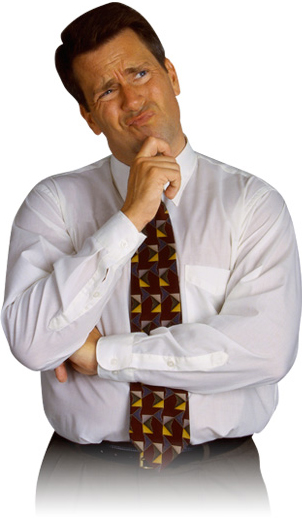 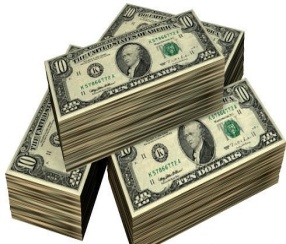 Benevolence
What have we learned?
Become personally involvedin service to God
Do whatever we can asindividuals to help others
Let the church do only whatis authorized in the Bible
Richie Thetford									              www.thetfordcountry.com